Dentistry Year 4  
Critically Appraised Topic
Workshop schedule
Recognise the types of evidence that are available to you

Identify the tools that are available to you to find high quality evidence

Plan a literature search
Consider the following…
What to record/make notes about

Recognise the terminology being used

Recognise the depth of information required for your CAT
What do you use to find information?
Go to www.menti.com

Enter code 88 92 04
Search strategy
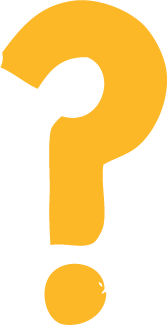 WHATam I looking for?
WHEREwill I look for it?
HOWwill I look for it?
Example title
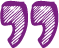 Oral appliances and functional orthopaedic appliances for obstructive sleep apnoea in children
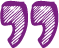 [Speaker Notes: To add in the example CAT topic]
Keywords/phrases
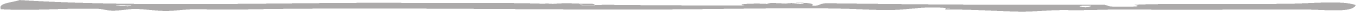 Step1: In pairs discuss the words and phrases that you would use to answer the research question on the following slide.
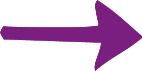 Step 2: Consider Population Intervention Comparison Outcome 
	PICO
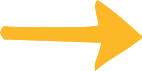 Step 3: Write one  word or phrase on one post-it
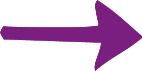 Step 4: Stick them on the appropriate flip chart paper
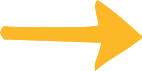 Keywords/phrases
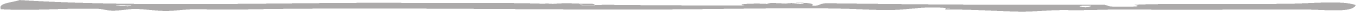 Step1: In pairs consider where you will look for evidence and what you would hope to find write them down
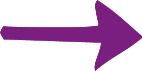 Step 2: Retrieve a selection of post-its and stick them on the paper to make a search string
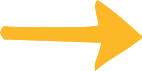 Step 3: What can you add to help your string work?
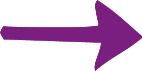 Step 4: Write down anything further that will facilitate your search (see the following slide)
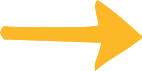 Identification of your studies
Boolean
Limiters
Using AND OR NOT to broaden and narrow your search

Can be used with individual words/phrases or saved searches
Language 
Population
Type of study
Date of publication
Find your databases
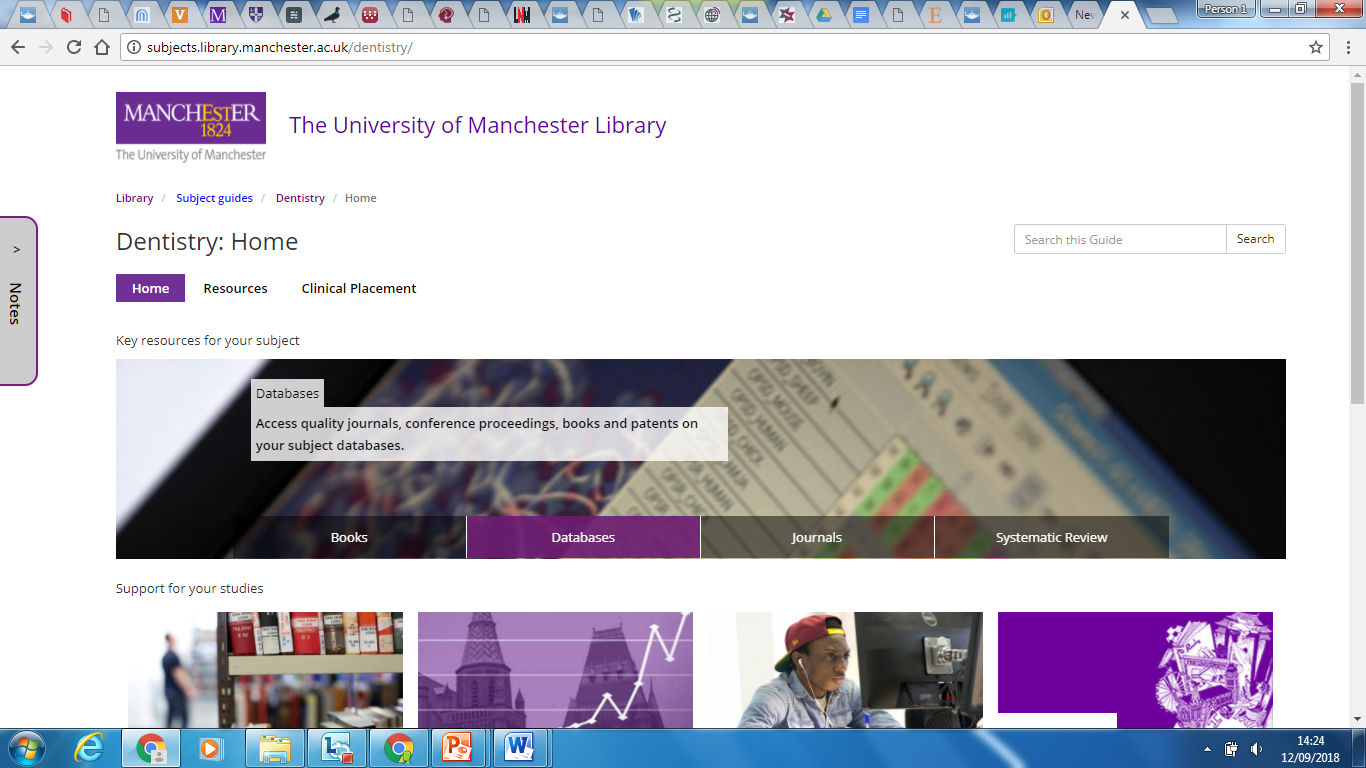 Have I got what I need?
Are the studies I have relevant?
Are the studies of a high quality?
Can I write up how I found them?
My Learning Essentials
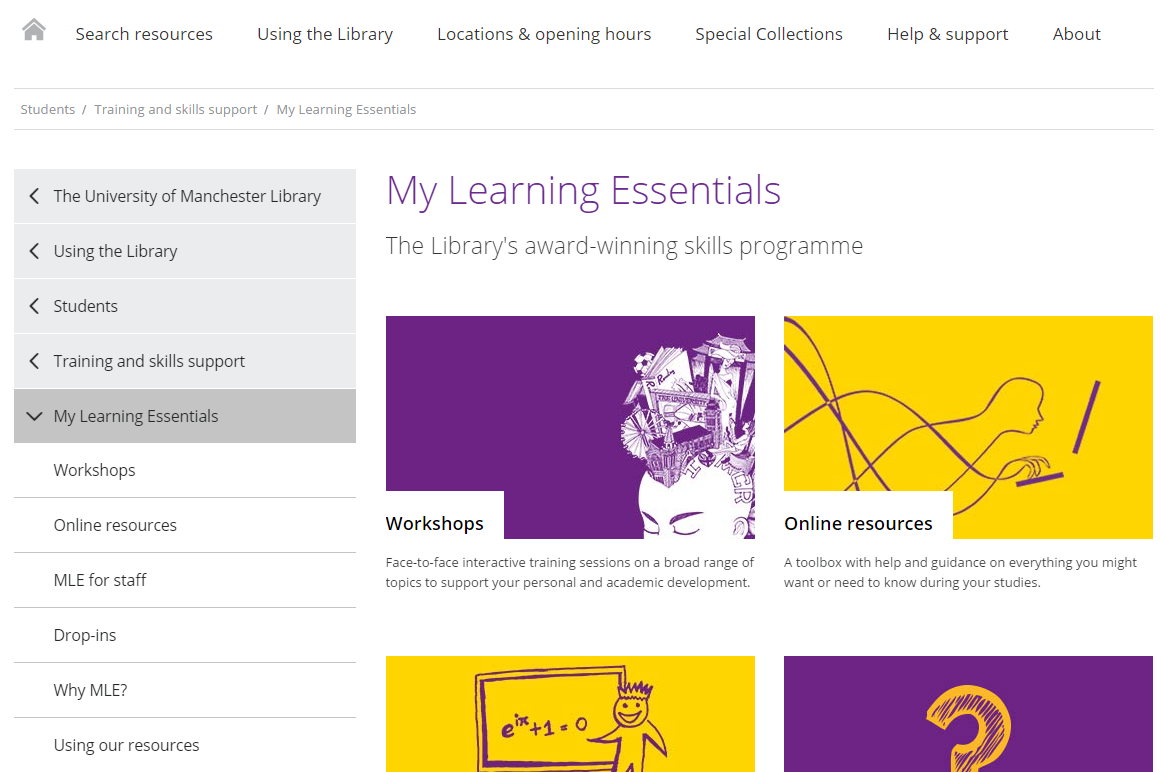 Slide text
[Speaker Notes: Plenty of further help and support available throughout your studies.

Face to face workshops covering a range of skills and topics.

Online resources which you can access at any time from any where. You can complete these as many times as you like in your own time, they tend to take around 20 mins each to work through.]
Drop ins
Wednesday – Alan Gilbert Learning Commons
12:00 – 13:00

Friday – Main Library (referencing) 14:00 – 15:00



uml.teachingandlearning@manchester.ac.uk
Do you think what you learned in this session will be useful to you in the future?
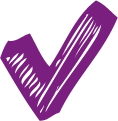 Yes
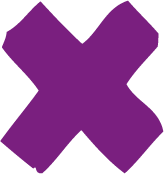 No